American literature 2
Anglo-American Modernism
The second group of American modernist poetry was centered in Europe 

inspired mainly by the European tradition 
return to rhyme and regular form
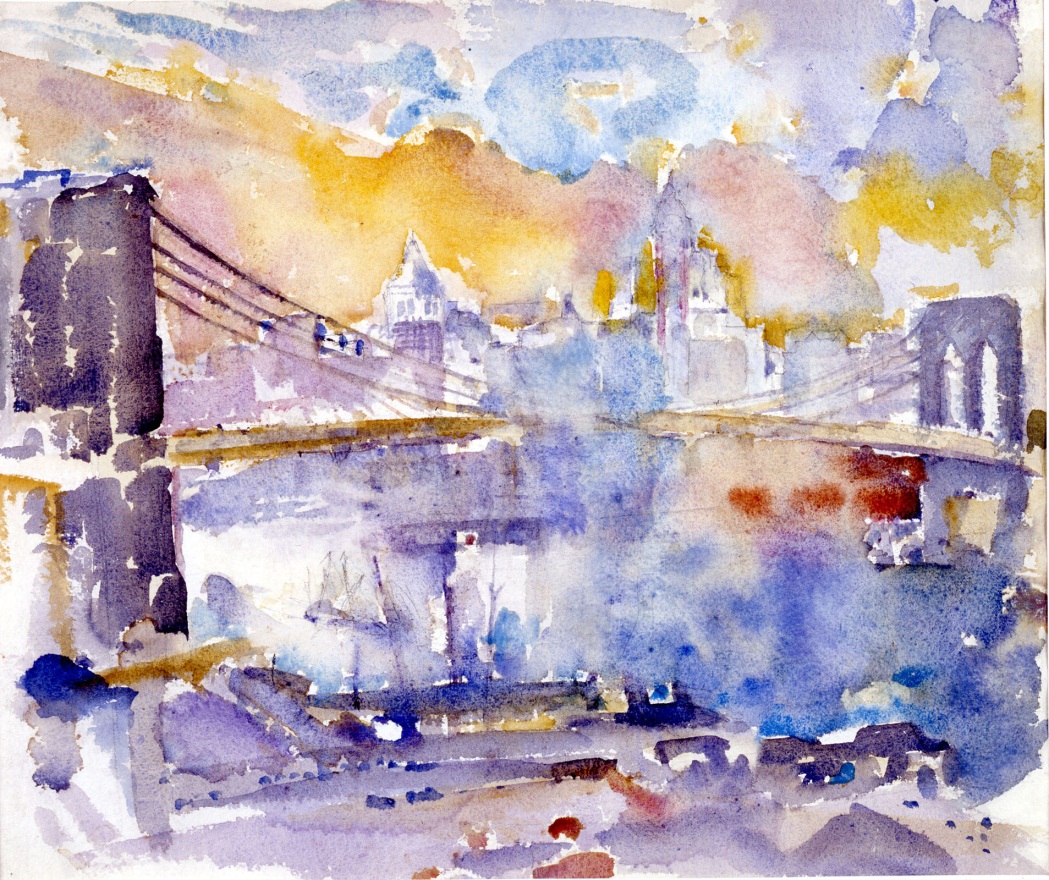 John Marin: The Brooklyn bridge
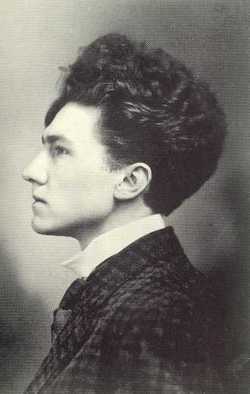 Ezra (Loomis) Pound
Poet, editor, translator

Imagism
Image is that which presents an intellectual and emotional 
complex in an instant of time. Image is a picture of reality, nothing abstract.


The main principles of Imagism:

direct treatment of the poetic object

using no word that is not absolutely neccessary, or which does not contribute to the presentation

rhythm should be derived from music
Pound was inspired by the European tradition because he wanted to find literary sources and methods which were forgotten or not explored to create a new type of modern poetry

inspired by the ancient Greek mythology, by Renaissance and Provencal poets.

The Cantos, which he wrote and published until his death. It is a poetic sequence that is supposed to contain the whole history of mankind, the history of culture and civilization.
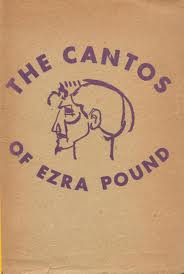 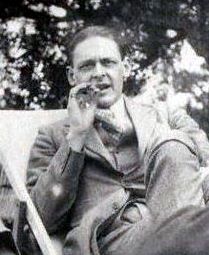 T.S. Eliot 

Nobel Prize 

Works: Prufrock and Other Observations,
The Waste Land, Ash Wednesday 
Four Quartets ; Murder in the Cathedral, The Family Reunion


Wasteland:
Inspired by: Sir James Frazier's The Golden Bough
rediscovered the French symbolist poets (including Baudelaire and Laforgue) and the metaphysical poets (most notably John Donne
Edward Estlin Cummings (e.e. cummings)

experimented radically with form, punctuation, spelling  and syntax, abandoning traditional techniques and structures
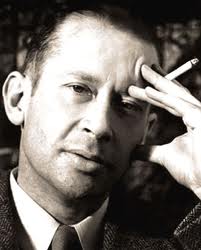 e.e. cummings - [l(a]

l(a
le
af
fa
ll
s)
one
l
iness
William Carlos Williams 

principal poet of the Imagist movement

from Imagism to Objectivism: The main emphasis is put on objects not on ideas

Works: Kora in Hell, Spring and All, Paterson
This Is Just To Say
 
I have eaten
the plums
that were in
the icebox

and which
you were probably
saving
for breakfast

Forgive me
they were delicious
so sweet
and so cold
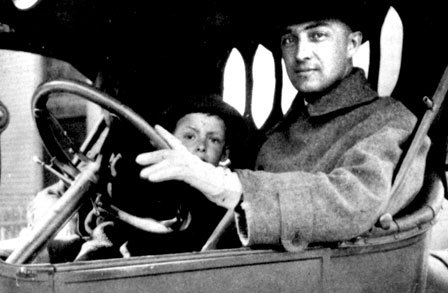 Hilda Doolittle (H.D.)

leader of the Imagist movement

Works: Trilogy, Helen in Egypt
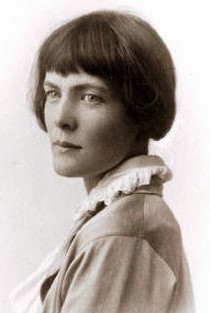